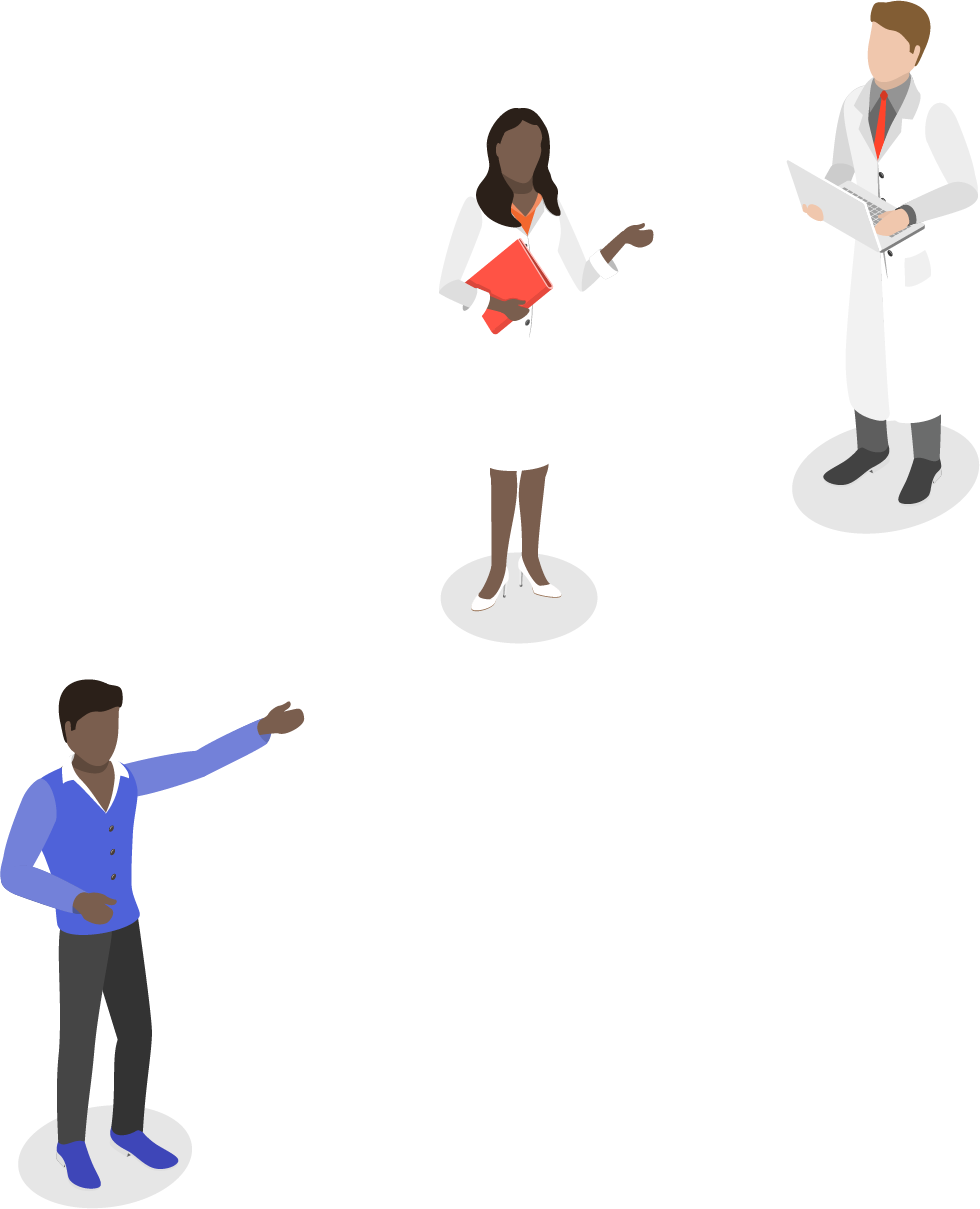 Health Care Costs and Payment Models
2023 • Presentation 2 of 5
[Speaker Notes: Welcome participants, introduce speaker, and identify the purposes of this discussion, including the following:
To provide an understanding of the basic types of health insurance and how these payment models can affect patients financially. 
To discuss how insurance coverage or lack thereof directly impacts out-of-pocket costs, which in turn affects ability to adhere to different treatment recommendations]
Essential Questions
2
[Speaker Notes: Here are a few essential questions about health care costs and payment models. The goals of our discussion today are to:
Describe the basic types of health insurance coverage and cost considerations from the patient’s perspective
Explain the complexity of health care costs including the large variation in out-of-pocket costs based on insurance status
Discuss the impact of insurance coverage and out-of-pocket costs on patients’ ability to adhere to treatment recommendations
Explain how provider reimbursement models can affect delivery of high value care to individuals and groups of patients
Encourage physicians to practice individualized, patient-centered medicine]
Five Steps Toward High Value Care
3
[Speaker Notes: Think back to the 5 steps toward high value care. In this presentation, we will be working through step 4: customizing a care plan that incorporates patient values and concerns.]
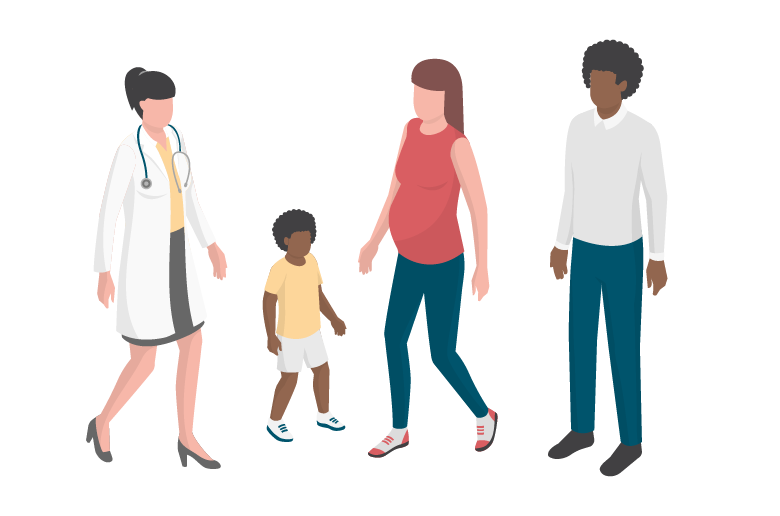 The Patient Perspective
[Speaker Notes: To create a care plan that incorporates patient values and concerns, first you must understand the individual patient’s perspective. Let’s look at a case of an uninsured man with type 2 diabetes to see how he deals with out-of-pocket health care costs]
An Uninsured Patient’s Perspective
Mr. T is a 63-year-old man with type 2 diabetes. He works intermittently as a handyman and cannot afford health insurance. He is currently prescribed 40 units of insulin glargine daily.
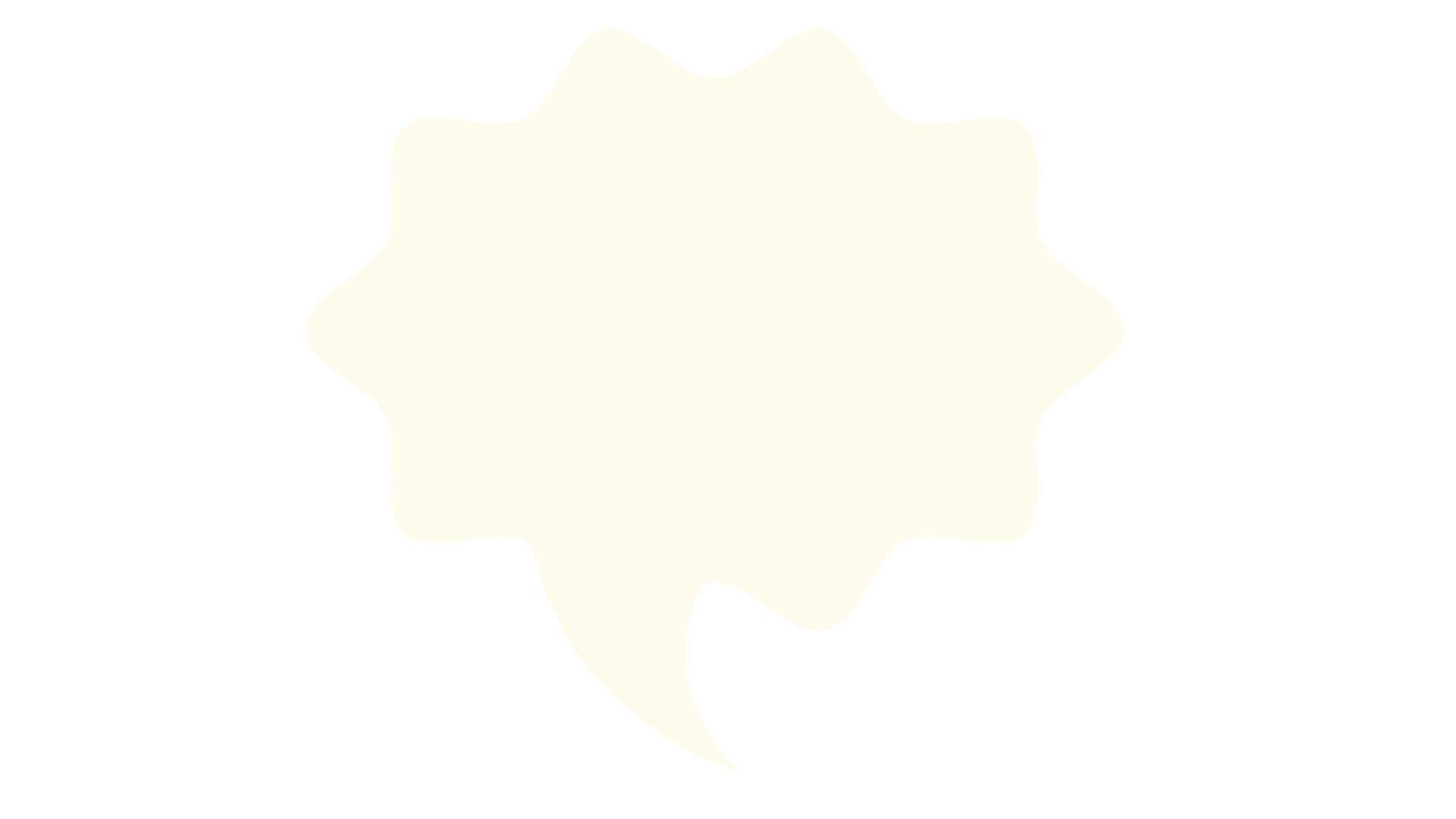 Have you heard a similar patient story? 
How did you learn the patient is rationing their medications?
“I usually take about half my prescribed dose daily. Otherwise, I’ll run out before I can afford more. Sometimes, when I feel like my sugars are high, I’ll take some extra.”
5
[Speaker Notes: How many people in the room have heard a similar story? How have you found out that the patient is rationing their medications—from an open conversation or when they present with uncontrolled disease?]
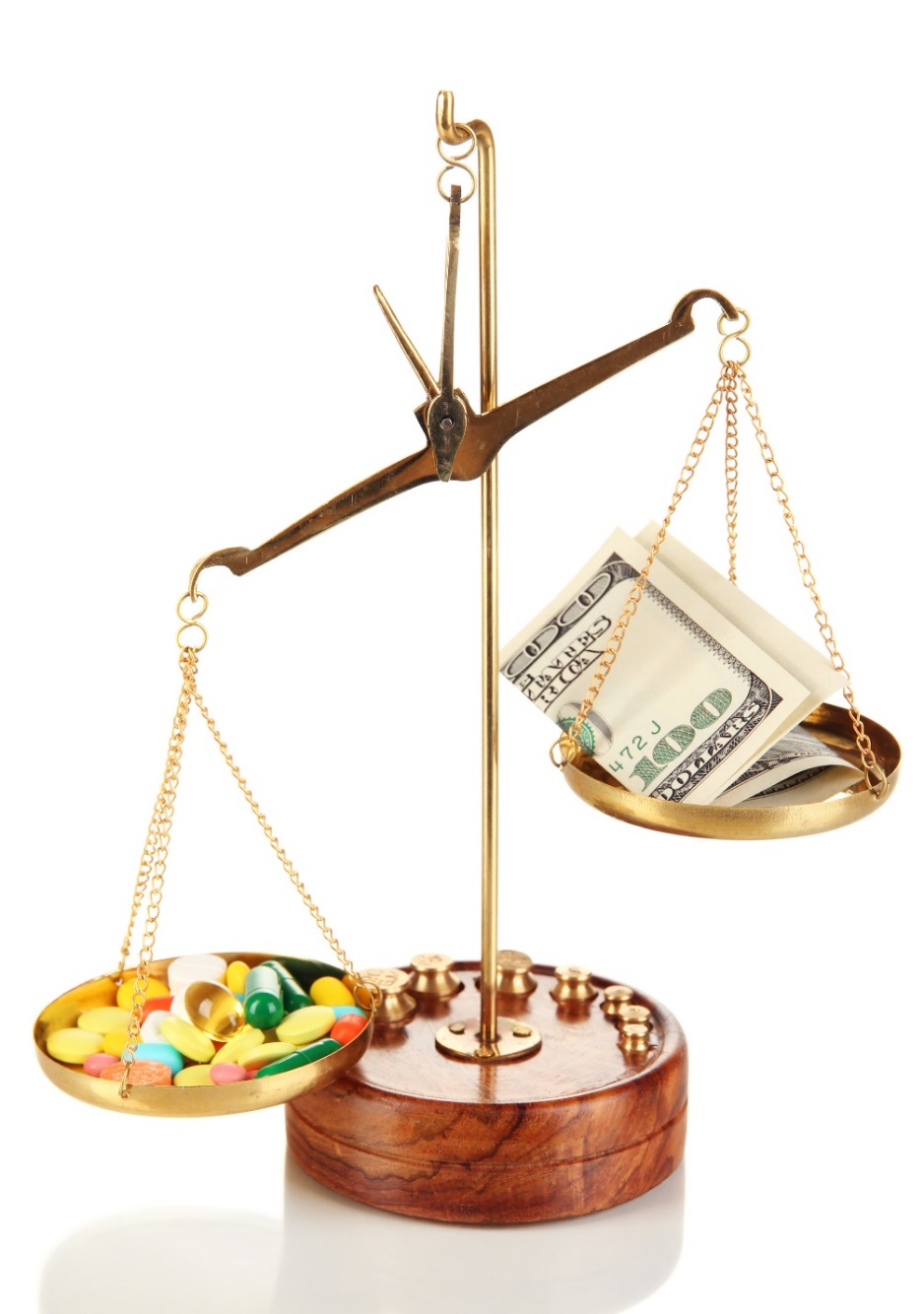 The Patient Perspective on Costs
6
[Speaker Notes: Patients are feeling the strain of increased out of pocket costs over time, and this limits their ability to obtain necessary medications and services. They may not be including their physicians in these cost conversations and making choices based on cost without physician input. Let’s look at another example of an insured patient with diabetes who has challenges covering the out-of-pocket costs.]
Not Just the Uninsured
Mr. Sanchez is a 29-year-old man with type 2 diabetes. He works in a warehouse and is enrolled in health benefits through his employer.
He is in a single-income household and struggles to get time off from his job during the week to make it to clinic appts due to limited paid time off.
He developed a diabetic foot ulcer that progressed to osteomyelitis and resulted in a prolonged hospital admission and eventual amputation of the foot, which limits his ability to work.
What could have gone differently to improve the health outcomes for Mr. Sanchez?
Despite insurance coverage, Mr. S received a bill for over $20,000 and had his wages garnished as a result.
7
[Speaker Notes: Recall Mr. Sanchez from the pre-work cases. Even in the scenario where he has some insurance coverage from his employer, the complexity of his health care costs and large variation in out-of-pocket costs lead to financial hardships for him when he suffers complications from treatment of a diabetic ulcer on his foot. What could have gone differently to improve the health outcomes for Mr. Sanchez?

If learners are struggling to think of downstream effects beyond wage garnishing and lack of work, offer the following ideas as prompts:
his family may require unemployment benefits 
his children may suffer from suboptimal medical care due to financial constraints.]
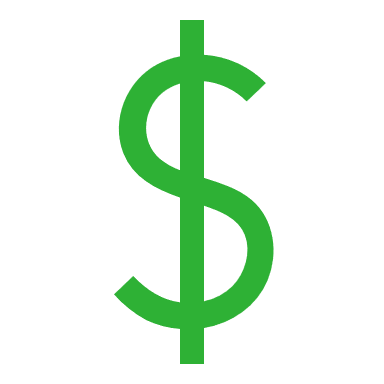 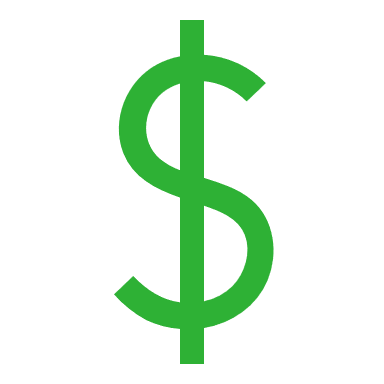 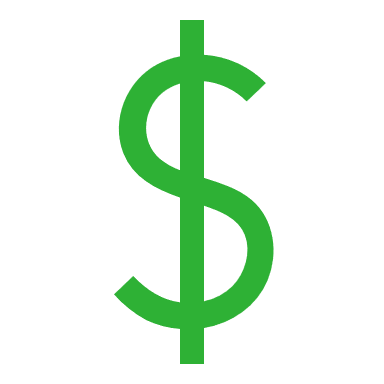 Cost of Care and Health Insurance Basics
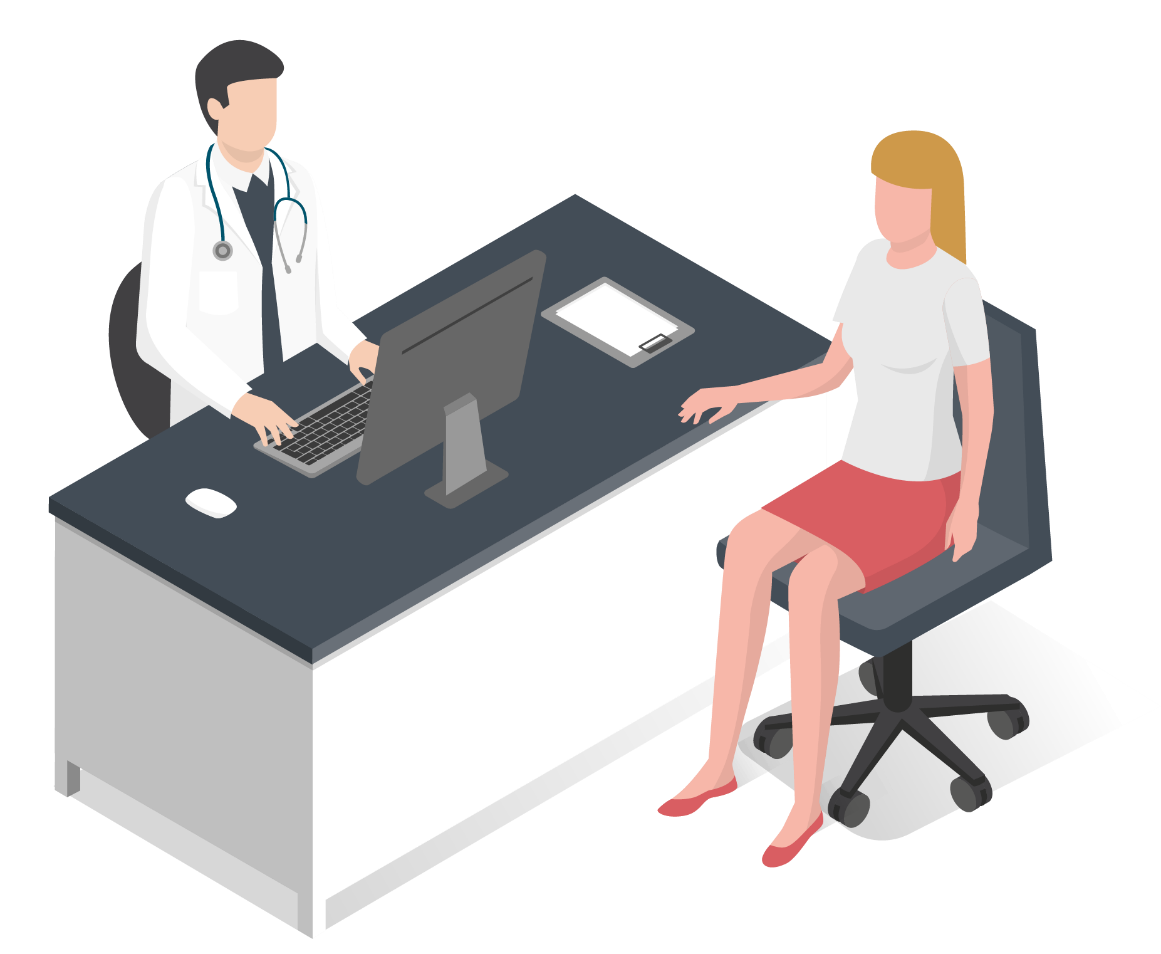 [Speaker Notes: Having cost-of-care conversations with patients and understanding how their insurance status impacts their out-of-pocket costs is a part of individualized, patient-centered medicine, but these conversations are not always put into practice.]
Cost Conversations Change Management
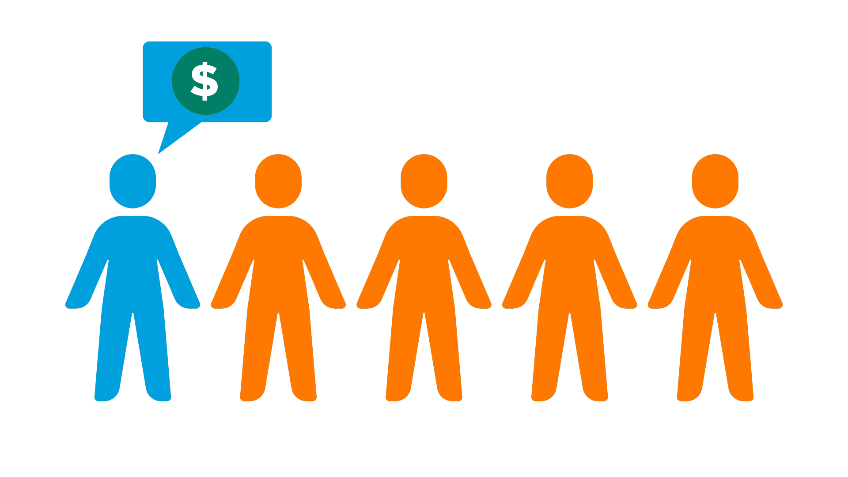 A survey of primary care clinicians in Michigan found that about 1 in 5 clinicians discussed out-of-pocket costs with patients.
Of those,
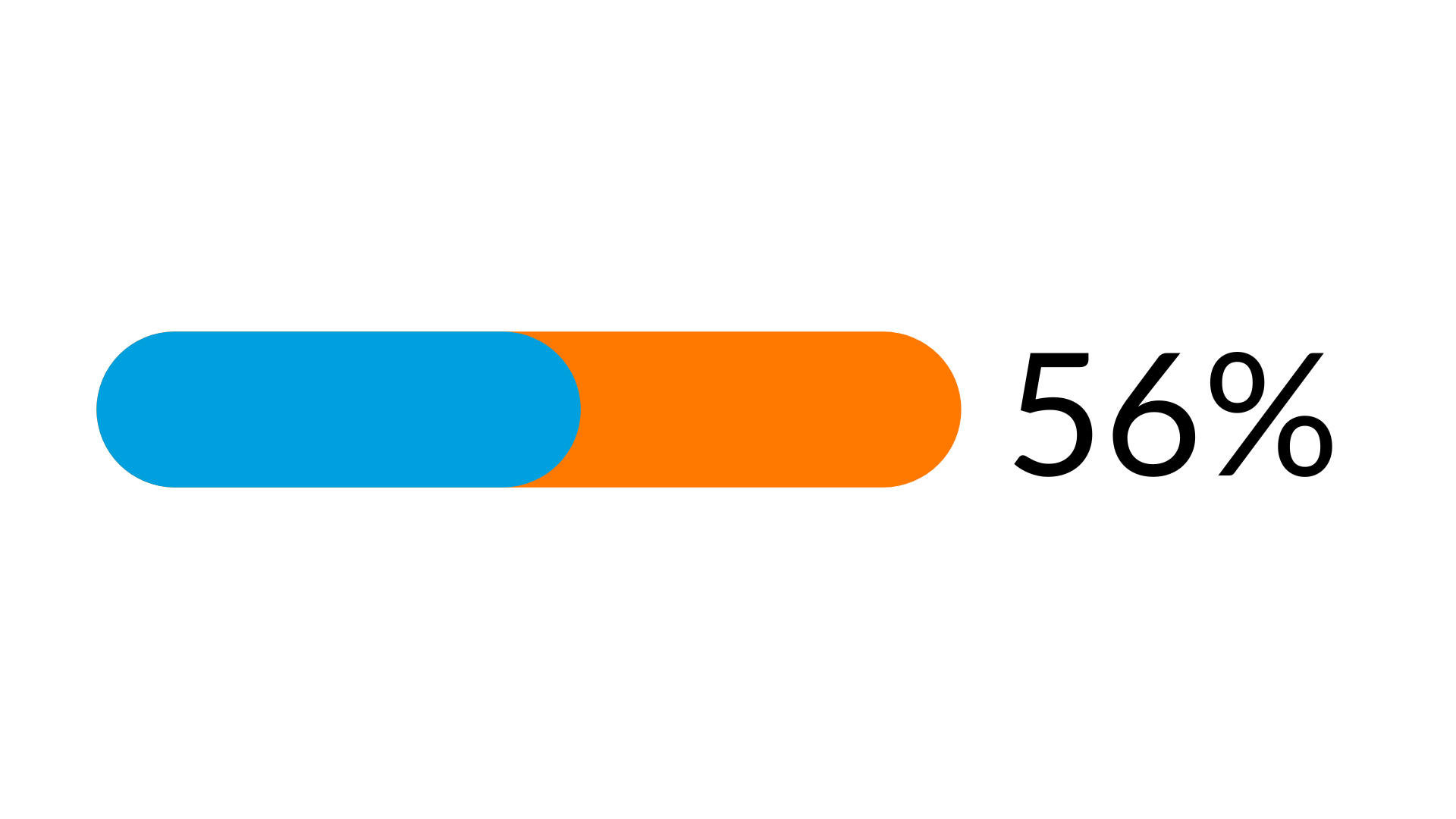 reported a change in management plan based on those conversations.
Cost conversations were more common among nonphysician primary care clinicians, including PAs and NPs, those in rural settings, and those with fewer years in practice.
9
Tipirneni R, et al. Cost conversations between primary care providers and  patients with expanded Medicaid coverage. J Gen Intern Med 2018;33(11):1845-1847
[Speaker Notes: A survey of primary care clinicians in Michigan asked how often they were having conversations with their patients about out-of-pocket costs. They found that 22% of clinicians discussed out-pocket-costs with patients and that of these, more than half reported a change in management plan based on those conversations. Cost conversations were more common among nonphysician clinicians, including PAs and NPs, those in rural settings, and those with fewer years in practice. So, residents take note—you may be ahead of your attendings on this one!]
Health Insurance Terminology
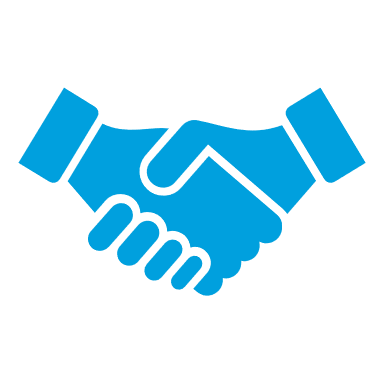 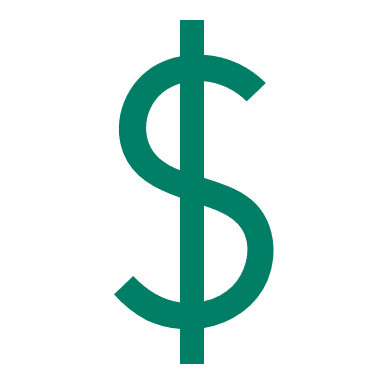 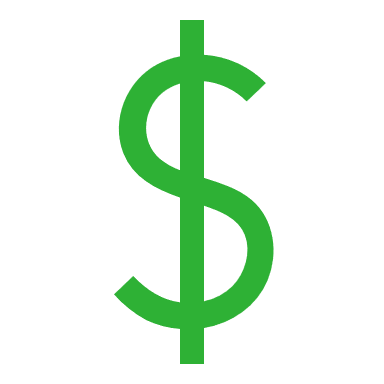 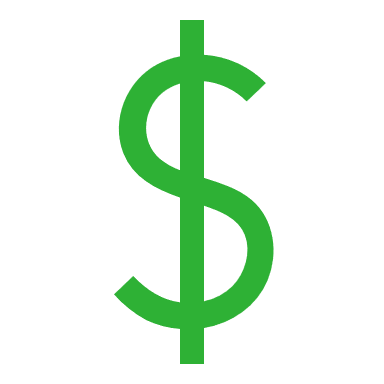 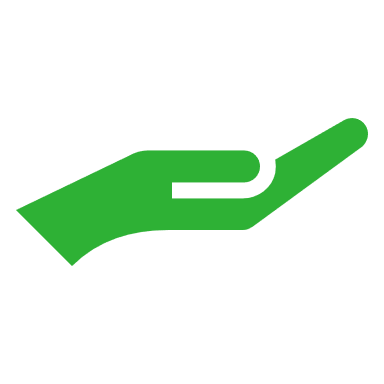 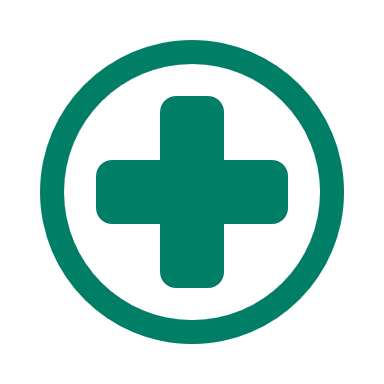 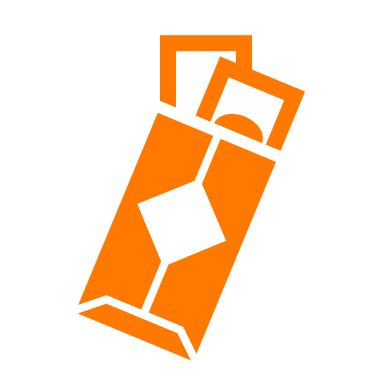 10
[Speaker Notes: Cost refers to the dollar amount for a clinician to deliver a health care service. A charge is the amount the health care provider asks for a service and is often much higher than the cost. To cover the charges for insured patients, insurance negotiates a reimbursement payment to the provider. These reimbursements may drive charge inflation. The price is the amount a patient pays out-of-pocket for a service and depends on their health insurance coverage. It is the hardest number to estimate, but this number matters the most to patients.]
Health Insurance Sources
Keisler-Starkey K, Bunch LN. U.S. Census Bureau Current Population Reports, P60-271, Health Insurance Coverage in the United States: 2019, U.S. Government Publishing Office, Washington, DC, 2020.
11
[Speaker Notes: So, what are the basic types of health insurance coverages? This chart shows that about half of health insurance is employment-based. The next most common source of insurance is from the government-based plans like Medicare, Medicaid, and CHIPS. Health coverage is not mutually exclusive, so the values in the chart add up to >100%, but the bottom line is that most of health insurance is employment-based.]
Medicare Plan Structure
12
[Speaker Notes: Let's look at the options within Medicare, the government-based insurance for people 65 or older. US taxpayers are first eligible to sign up for Medicare 3 months before they turn 65 or earlier if they have a disability, end-stage renal disease, or ALS. When someone first enrolls in Medicare, they can choose either Original Medicare (Part A and Part B) or a Medicare Advantage Plan (Part C). Some people need to get additional coverage, like Medicare drug coverage or Medicare Supplement Insurance (Medigap). Details of the plans are in the prework and can be reviewed there.

NB: If prework module was not assigned, video introduction to Medicare plans is at this link: https://youtu.be/4lnDj0DivDE]
Medicare Part D
Medicare Part A
Voluntary prescription coverage added to A and B or included in Medicare Advantage. Includes additional monthly premiums. Deductibles vary but may not exceed $505/year in 2023.
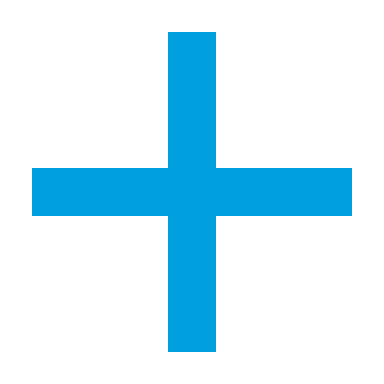 Hospital insurance plan for the elderly financed through Social Security taxes.
Medicare Part B
Medicare Part C
Insures the elderly for physicians’ services. Financed by taxes and premiums, which may not exceed $164/month in 2023.
Advantage Plan. Beneficiaries can enroll in a private health plan to receive Medicare-covered benefits. Covers A, B, and usually D. Premiums and rules vary by plan.
13
[Speaker Notes: Medicare Part A covers admission to the hospital at no cost for those who qualify and is financed through social security taxes. All patients who have paid in for over 10 years are enrolled at age 65. Medicare Part B covers outpatient care, durable medical equipment, and preventive services and is funded jointly by federal taxes and by the individual, who pays an income-based, monthly premium. Medicare beneficiaries may elect for prescription coverage through part D, which can be added to Parts A and B and incurs a monthly premium. Part C - Medicare Advantage plans are Medicare-approved plans offered by a private insurance company. These plans typically include parts A, B, and D bundled into one plan and may have additional benefits, such as vision, hearing, or dental. Premiums and rules vary greatly based on the plan chosen. Typically, individuals can only see doctors within the plan's network and referrals may be necessary.]
Medicare Example Case 1
What will a patient with Medicare Part A be asked to pay out-of-pocket for a hospital stay?

How does the length of a hospital stay affect her out-of-pocket costs?
14
[Speaker Notes: If she has Medicare alone, her deductible will be $1600 for the hospital stay, regardless of her length of stay. As long as a patient with Medicare Part A stays in the hospital for 60 days or less, the out-of-pocket cost is only the $1600 deductible. However, after that, patients will pay more. But consider the magnitude of what a $1600 hospital bill represents for the average American; that amount nearly equals the average monthly social security payment. Even having Medicare doesn’t set you apart from being significantly financially impacted by hospitalization.]
Medicare Example Case 2
What will Mr. Watson be asked to pay out-of-pocket?
15
[Speaker Notes: Recall that Medicare Part B is for physician services and outpatient care in some form. This case provides an example of how part B might work for a patient being evaluated for hypothyroidism.]
Medicaid
16
[Speaker Notes: Medicaid works differently than Medicare and is intended to provide health insurance coverage for those who are not old enough to qualify for Medicare and who are disabled and/or low-income.]
Number of Uninsured and Uninsured Rate among the Nonelderly Population, 2008-2019
ACA phased in
17
[Speaker Notes: Despite Medicare and Medicaid, there are ongoing challenges with the number of uninsured Americans. This chart shows the number of uninsured and uninsured rate among the nonelderly population from 2008 to 2019. In the years before the Affordable Care Act (ACA), the uninsured rate hovered around 17%. After the major provisions of the ACA came into effect in 2014, the number dropped significantly and hovers around 10%. Certainly, this is an improvement, but there are still many people who do not have health insurance. According to a 2019 survey by KFF, the majority of patients who were uninsured (74%) did not have coverage because it was not affordable for them.]
Who Remains Uninsured Even with the ACA?
18
[Speaker Notes: The Affordable Care Act (ACA) was enacted to decrease the number of uninsured Americans and reduce health care costs. With the ACA changes, 55% of uninsured non-elderly are eligible for financial assistance to obtain coverage. Medicaid enrollment has grown 14%. Uninsured Minorities: 26% of Hispanics and 17% of Black Americans were uninsured in 2013 compared to 12% of non-Hispanic whites.]
Barriers to Health Care among Nonelderly Adults by Insurance Status, 2019
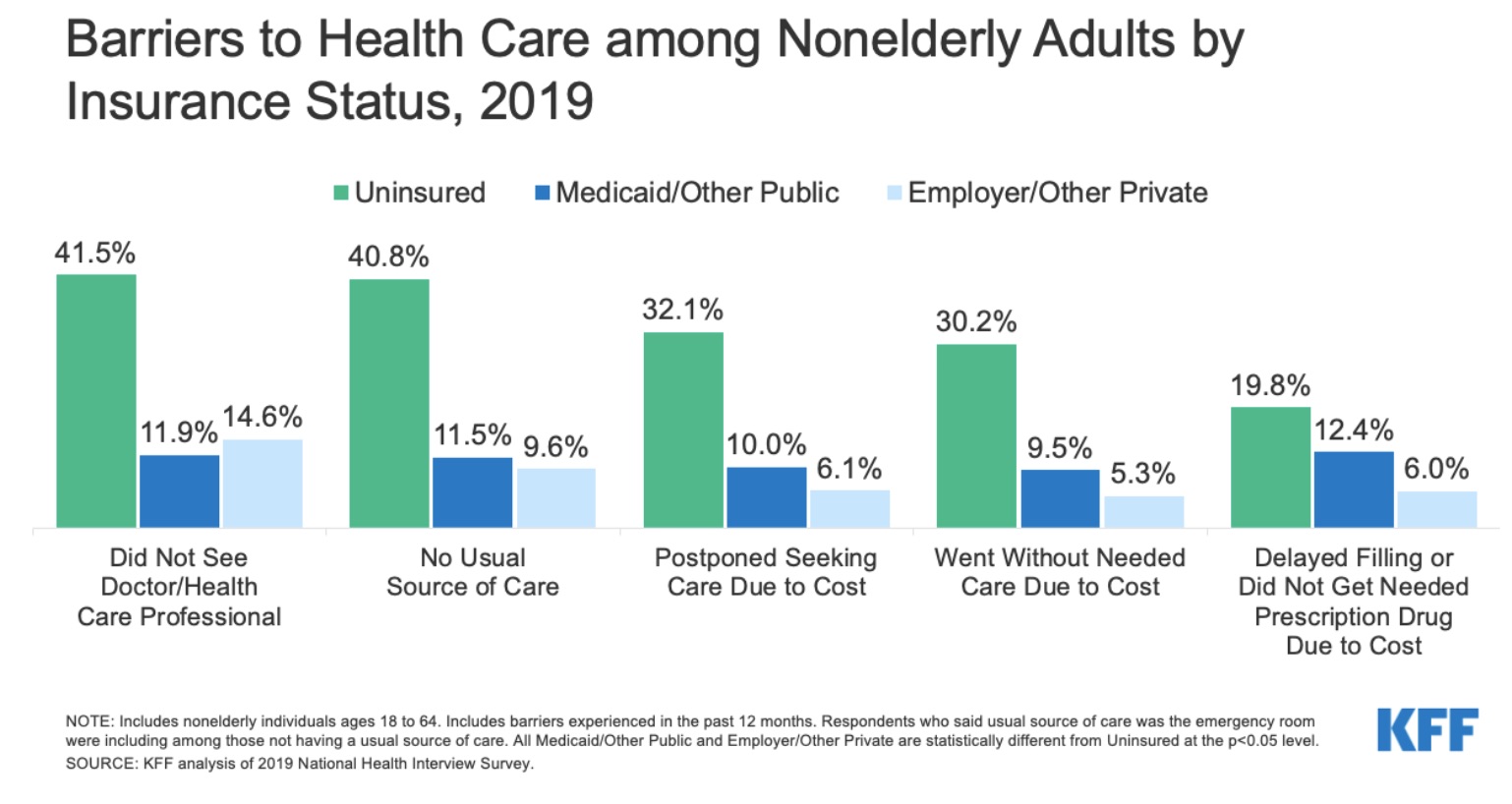 19
[Speaker Notes: The pre-work for this session highlighted the concept that while care is certainly hard to access for uninsured patients, it may be also challenging for those who do have insurance. This chart shows the barriers to health care among nonelderly adults by insurance status in 2019. Let's look at the left side of the graph—you may not be surprised to see that 41.5% of patients who were uninsured did not see a health professional, but why do you think that 12% of those with Medicaid did not see a doctor? How about those with other, private insurance? 

Mention that all providers do not accept Medicaid, and those who do may have a long waiting list for appointments.]
Case: Out-of-Pocket Costs
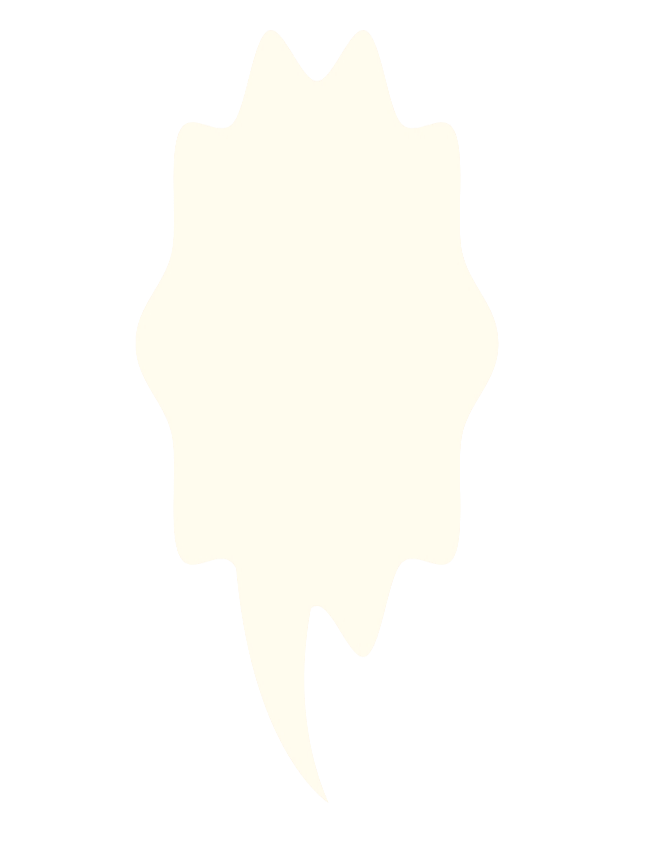 What will I pay out-of-pocket for this workup?
20
[Speaker Notes: Let’s look at a case that will help us practice identifying out-of-pocket costs for a patient’s treatment. In small groups, we will look up the out-of-pocket costs for this patient using the pricing info available on Healthcare Bluebook and Healthcare.gov.]
Determining Out-of-Pocket Costs
Provide estimates for charges and out-of-pocket costs for this patient based on different insurance scenarios.
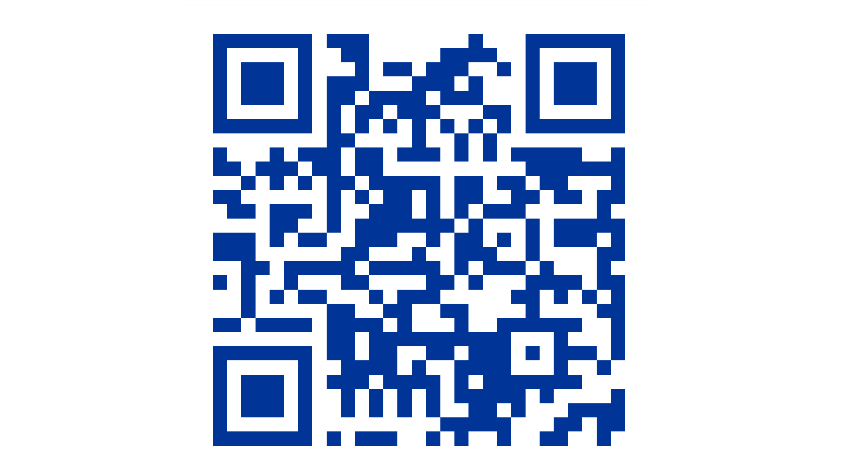 healthcarebluebook.com
healthcare.gov
21
[Speaker Notes: Have residents work in small groups for about 10-15 minutes and ask them to provide estimates for charges and out-of-pocket costs for Mr. Torres based on different insurance scenarios.
Complete the chart using Healthcare Bluebook
Use healthcare.gov to find the charges for a high-deductible plan (i.e., IBC Bronze)]
Example Out-of-Pocket Costs
22
[Speaker Notes: The patient has a high deductible plan and was concerned about his out-of-pocket costs of the recommended plan—over $5,000! He asks you if there are any alternatives to your initial plan. Cost, particularly out-of-pocket cost, impacts the adherence of all patients, even those with the best education and insurance. The Medicare out-of-pocket costs do not include co-insurance (such as the Medicare Advantage plan). How do out-of-pocket costs affect adherence to the treatment plan?]
Review the Five Steps Toward High Value Care
23
[Speaker Notes: Here are the five steps toward High Value Care again. Note that addressing patient concerns about their out-of-pocket costs and customizing a health care plan with them is step 4 in this framework. Think again of Mr. Torres’ case. If he can’t afford $1,000 in extra expenses, it may be better to change your management than to order all those interventions that the patient can’t afford to adhere to. That would save the doctor frustration (“this patient is noncompliant—what else can I do?”) and could help devise a management plan that, while not exactly what the primary physician would prefer, is still the best management plan that deals with the reality of financial constraints.]
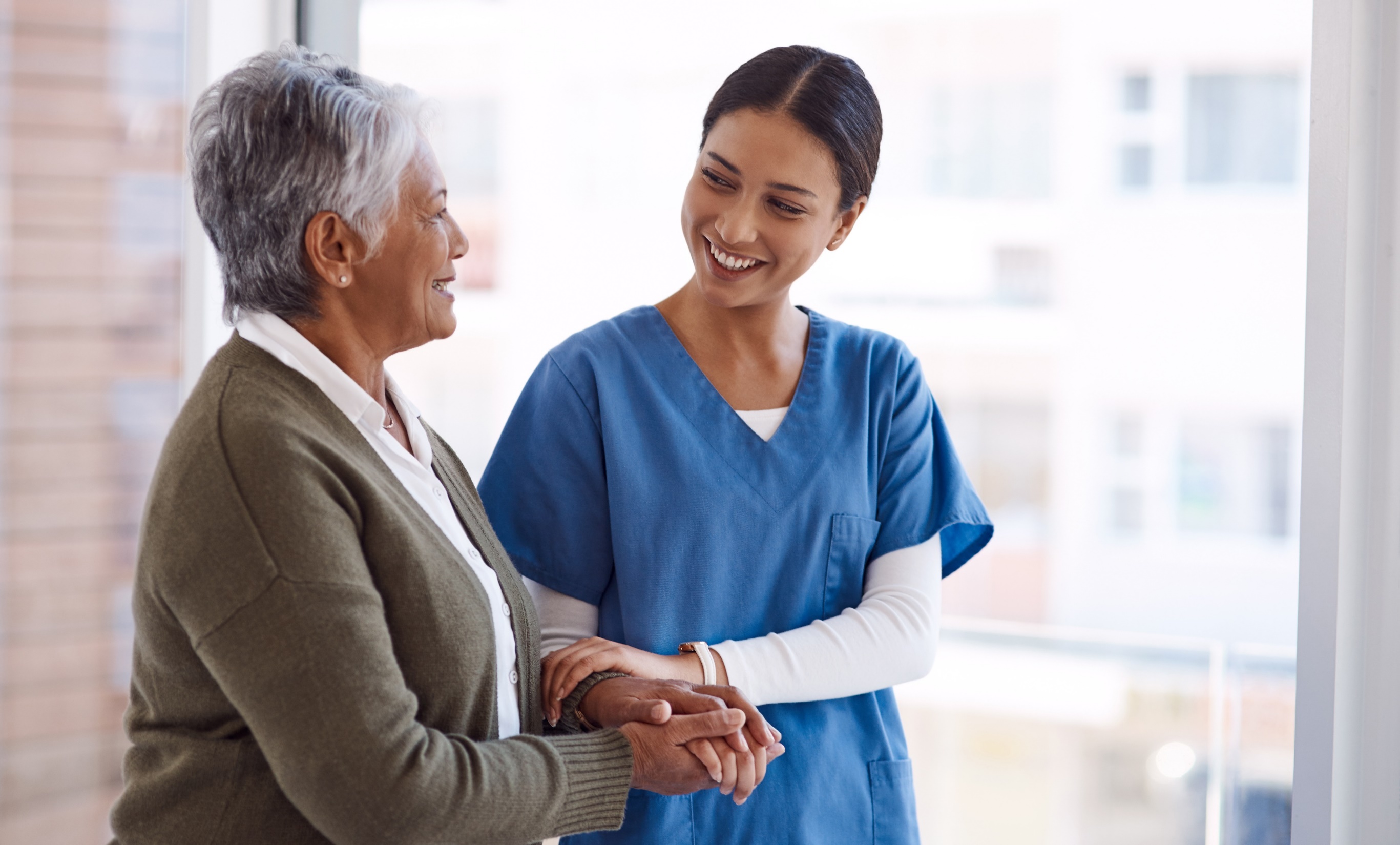 Summary
24
[Speaker Notes: High value care is not “one size fits all medicine” and care plans must be individualized to reflect the values, concerns, and support systems of individual patients.​]
Next Steps
Take the survey!
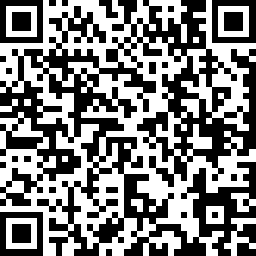 Complete the post-learning survey using the QR code.
Check out the references and resources for more info on eliminating health care waste.
Choose what you’d like to learn next at ACPOnline.org/HVCC and complete the pre-work cases for that unit.
25